Понятие карбонильных соединений
Альдегиды и кетоны относятся к классу органических кислородсодержащих, а именно — карбонильных соединений, содержащих карбонильную группу



Альдегиды и кетоны также называют оксосоединениями, а карбонильную группу — оксо-группой.
В молекулах альдегидов карбонильная группа связана с одним углеводородным радикалом и атомом водорода, в молекулах кетонов – с двумя углеводородными радикалами:
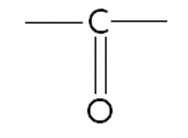 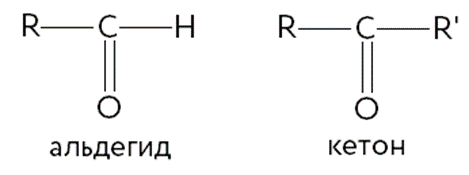 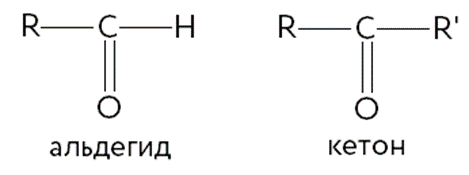 Строение и классификация альдегидов
Название «альдегид» было введено Юстусом фон Либихом как сокращение от латинского alcohol dehydrogenatus — дегидрированный спирт, или спирт, лишённый водорода. Название радикала «формил», а также другие однокоренные слова (формальдегид, формиаты) произошли от латинского слова formica — «муравей».
В молекулах альдегидов карбонильная группа связана с атомом водорода и углеводородным радикалом и называется альдегидной группой:
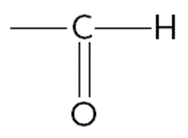 Общая формула предельных одноатомных альдегидов CnH2nO .
Альдегиды классифицируются  по нескольким признакам.
1. В зависимости от насыщенности углеводородного заместителя выделяют:
предельные (насыщенные) альдегиды (ацетальдегид CH3CH = O );
непредельные (ненасыщенные) альдегиды 
(акролеин CH2 = CHCH = O );
ароматические альдегиды (бензальдегид C6H5CH = O).
2. В зависимости от числа карбонильных групп выделяют:
альдегиды с одной карбонильной группой (ацетальдегид );
диальдегиды (глиоксаль O = HC – CH = O );
многоатомные альдегиды.
Номенклатура и изомерия альдегидов
В соответствии с международной (систематической) номенклатурой ИЮПАК названия простых альдегидов образуются от названий соответствующих алканов с добавлением суффикса –аль (для диальдегидов — суффикса –диаль). Помимо систематической номенклатуры для обозначения альдегидов широко используются тривиальные названия.
Названия альдегидов образуют, прибавляя суффикс -аль к названию углеводорода, соответствующего самой длинной углеродной цепи, содержащей карбонильную группу; нумерацию цепи начинают от карбонильного атома углерода.
Например, альдегид CH3-CH2-CH(CH3)-CH = O будет иметь название 2-метилбутаналь.
изомерия углеродного скелета (начиная с С4 ):






 межклассовая изомерия (с кетонами).
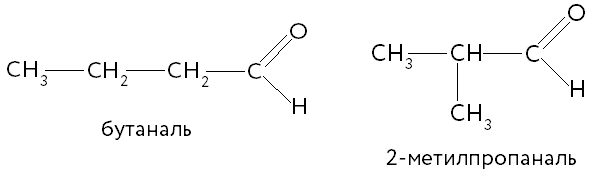 Физические свойства альдегидов
Простейший альдегиды (метаналь, этаналь) — газы, альдегиды состава (С2-С14) — жидкости, остальные — твёрдые вещества. Температуры кипения альдегидов с неразветвлённым строением углеродной цепи выше, чем у их изомеров. Температуры кипения альдегидов меньше, чем у соответствующих спиртов из-за отсутствия водородных связей. Например, пропионовый альдегид кипит при 48,8˚С , а пропанол-1 при 97,8˚С .

Формальдегид и ацетальдегид практически неограниченно смешиваются с водой, однако с ростом длины углеродного скелета растворимость альдегидов в воде сильно уменьшается. Так, растворимость гексаналя при 20˚С составляет лишь 0,6% по массе. Алифатические альдегиды растворимы в спиртах, простых эфирах и других распространённых органических растворителях.
Номенклатура, изомерия и физические свойства кетонов
Слово кетон произошло от старого немецкого слова Aketon (ацетон). Это название предложил в 1848 году немецкий химик Леопольд Гмелин (1788–1853), однако первый кетон — ацетон был открыт Робертом Бойлем еще в 1661 году при нагревании ацетата кальция (ацетон происходит от лат. acetum — уксус): 

В молекулах кетонов карбонильная группа связана с двумя углеводородными радикалами:
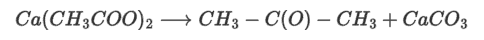 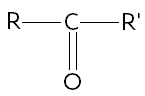 Карбонильная группа в кетонах также часто называется кето-группой.
В соответствии с международной номенклатурой названия алифатических и алициклических кетонов образуют прибавлением суффикса –он или –дион (для дикетонов) к названиям родоначальных углеводородов, в которых длина цепи отображается корнем слова (проп-, бут- и т. д.). Например:

 — пропанон;

— бутанон  .
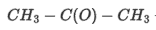 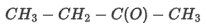 Первый представитель кетонов — пропанон, или ацетон, молекула которого содержит три атома углерода. Для более длинных углеводородных цепей (начиная с С5) в конце названия указывается месторасположение кето-группы:


— пентанон-3,


 — пентанон-2.
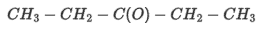 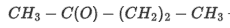